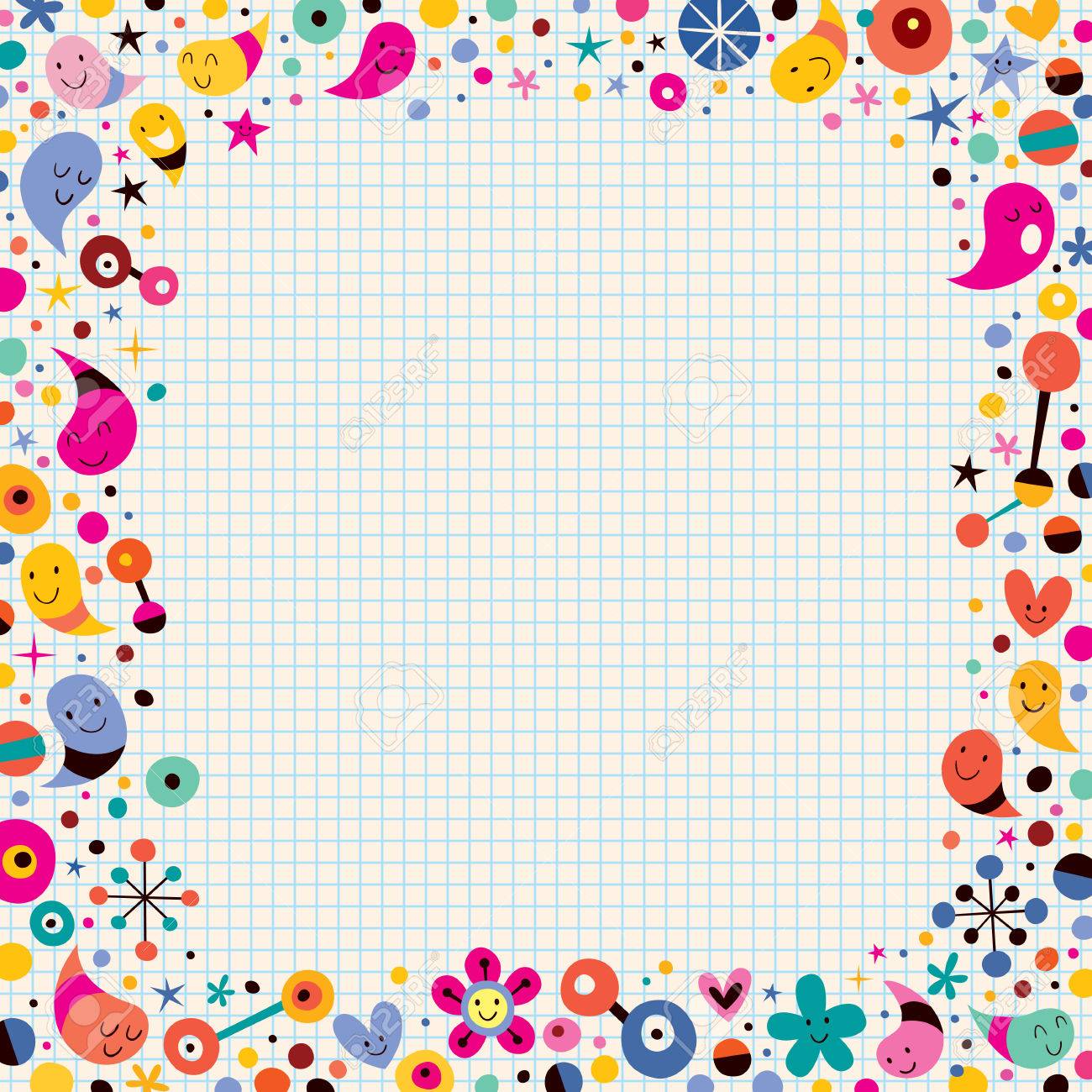 Today’s Word
Daffodil